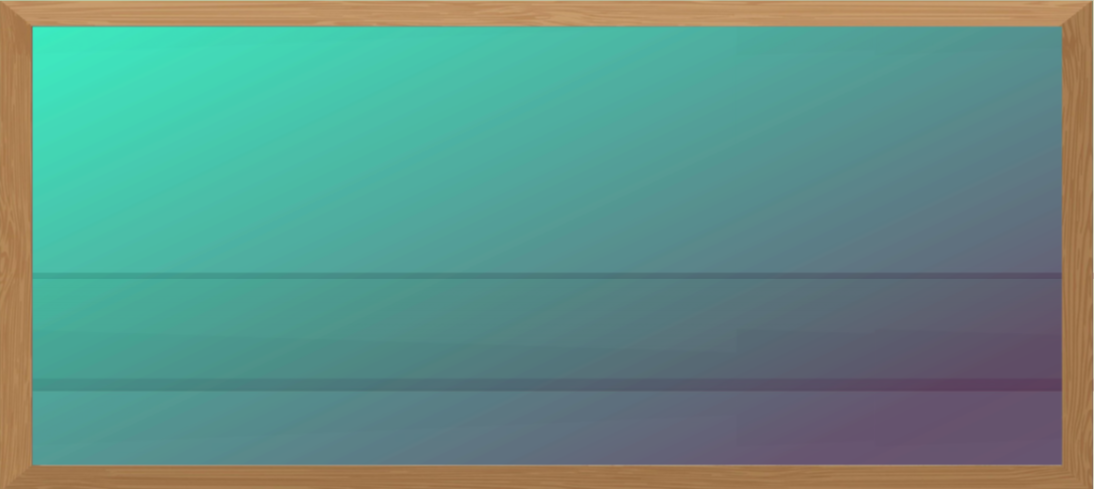 Chủ đề E – Lựa chọn 2
Bài 1: Em tìm hiểu phần mềm luyện gõ bàn phím
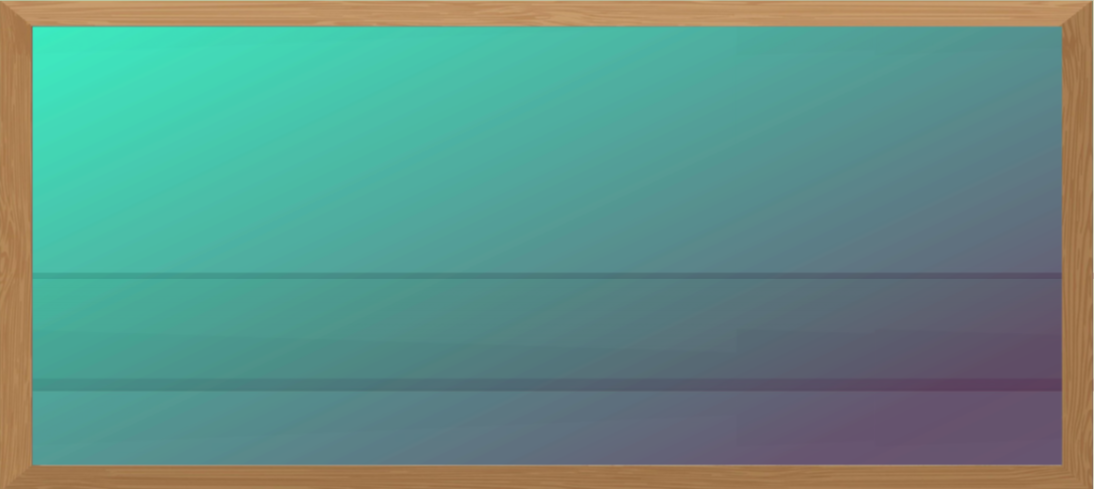 Đây là biểu tượng của phần mềm nào?
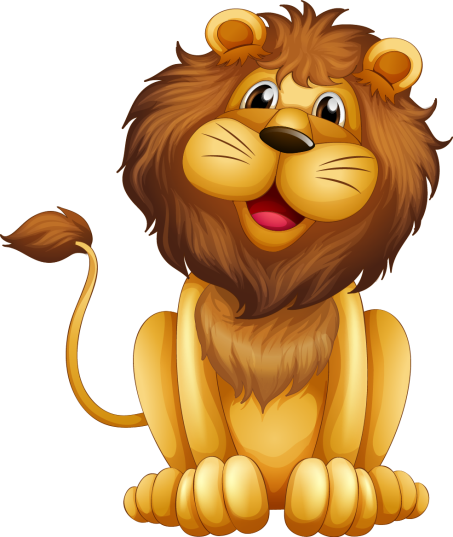 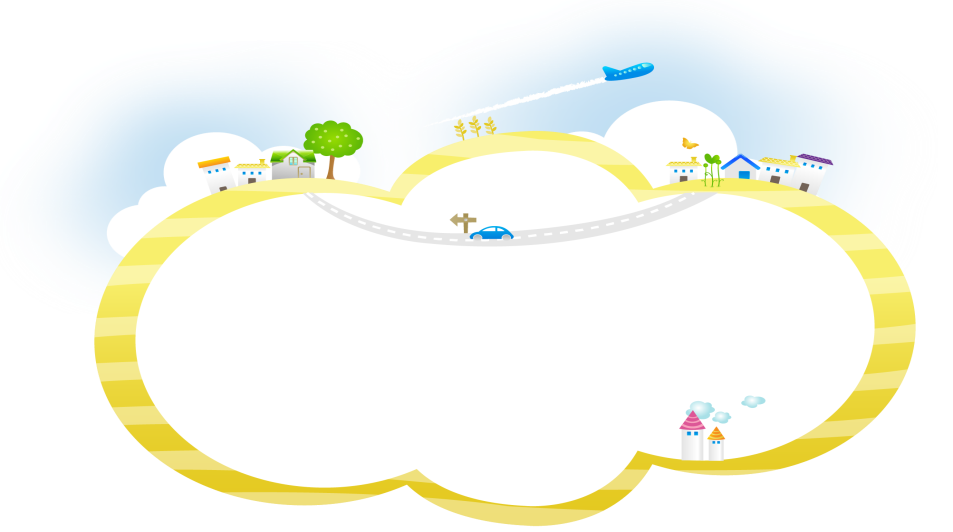 KHỞI ĐỘNG
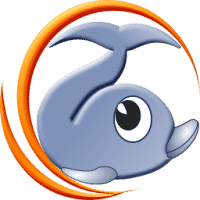 RapidTyping
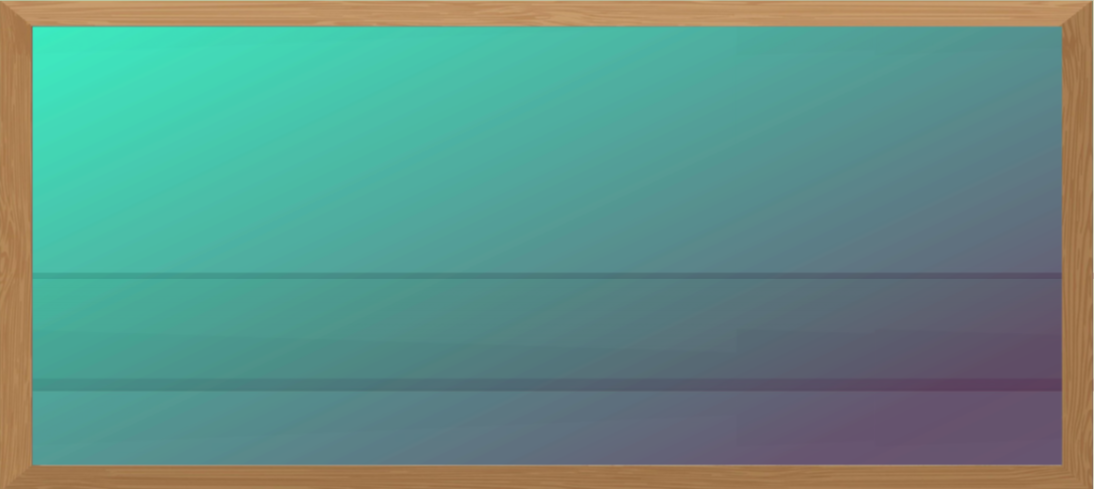 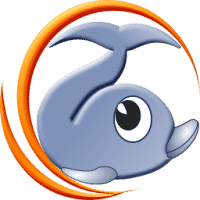 Phần mềm này dùng để làm gì?
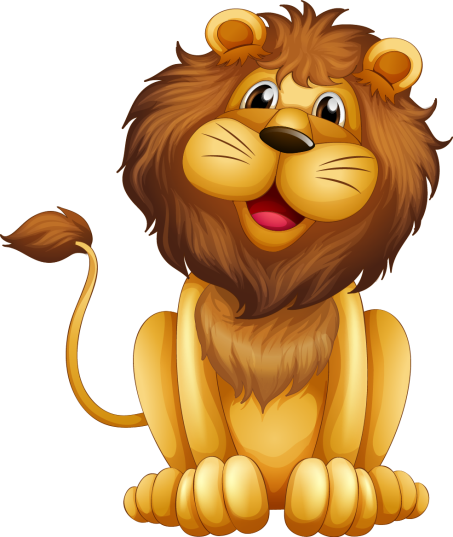 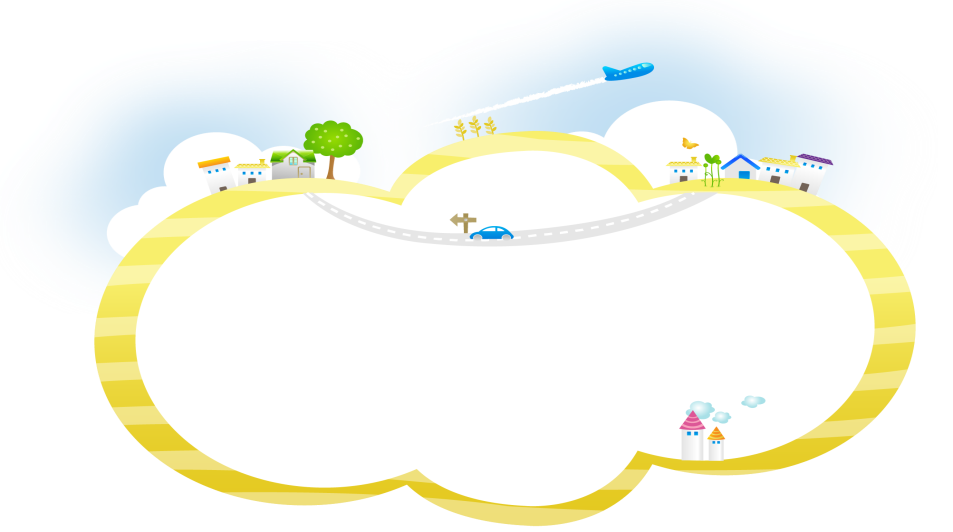 RapidTyping
KHỞI ĐỘNG
RapidTyping là phần mềm giúp em tập gõ 10 ngón trên bàn phím chính xác và nhanh hơn.
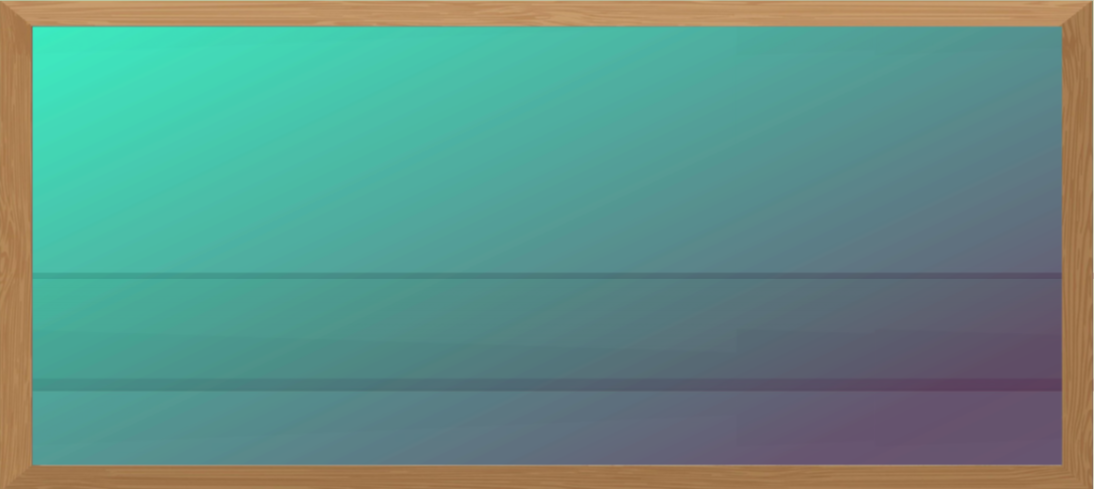 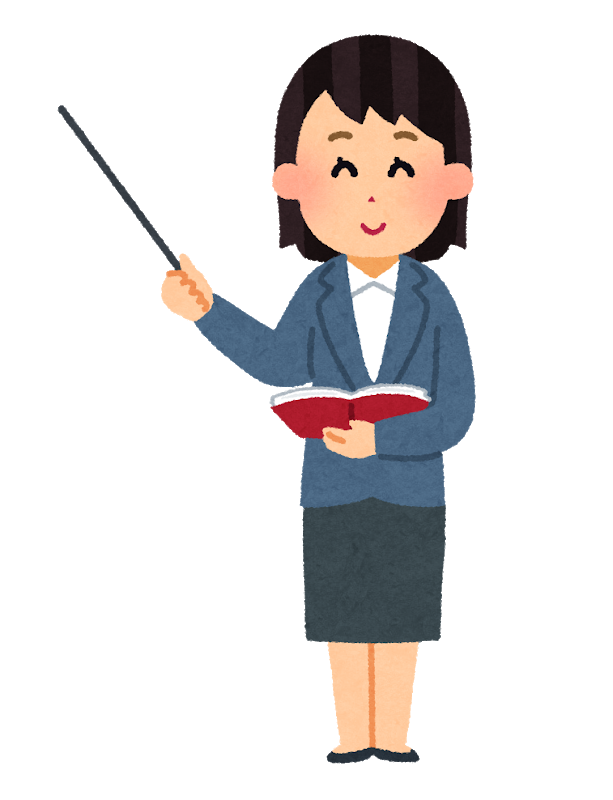 Em hãy khởi động phần mềm RapidTyping và chọn bài chọn bài học luyện gõ hàng phím cơ sở
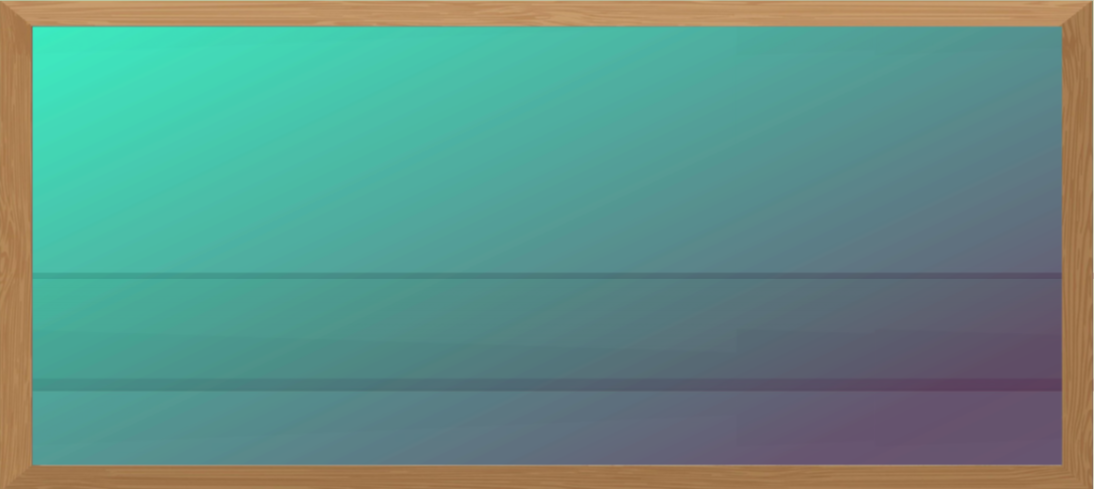 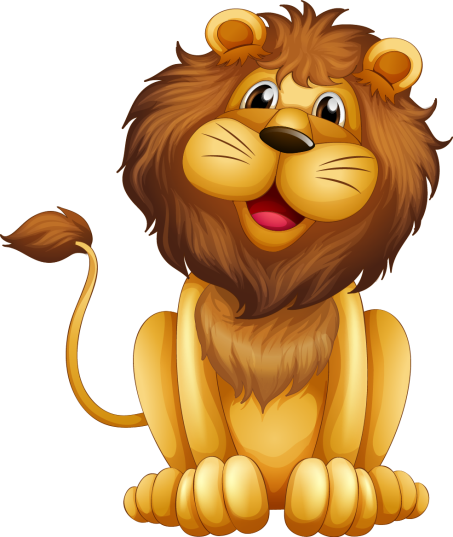 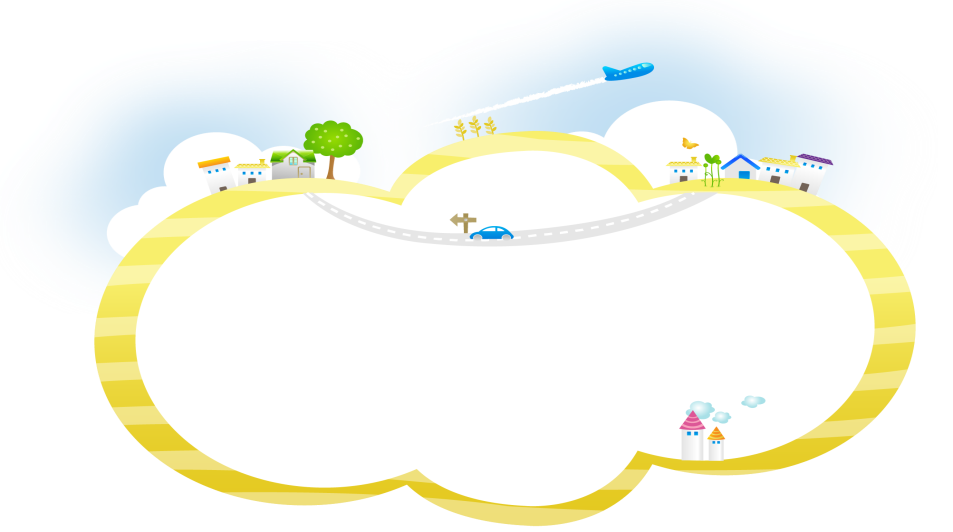 KHÁM PHÁ
1. Hướng dẫn sử dụng phần mềm RapidTyping
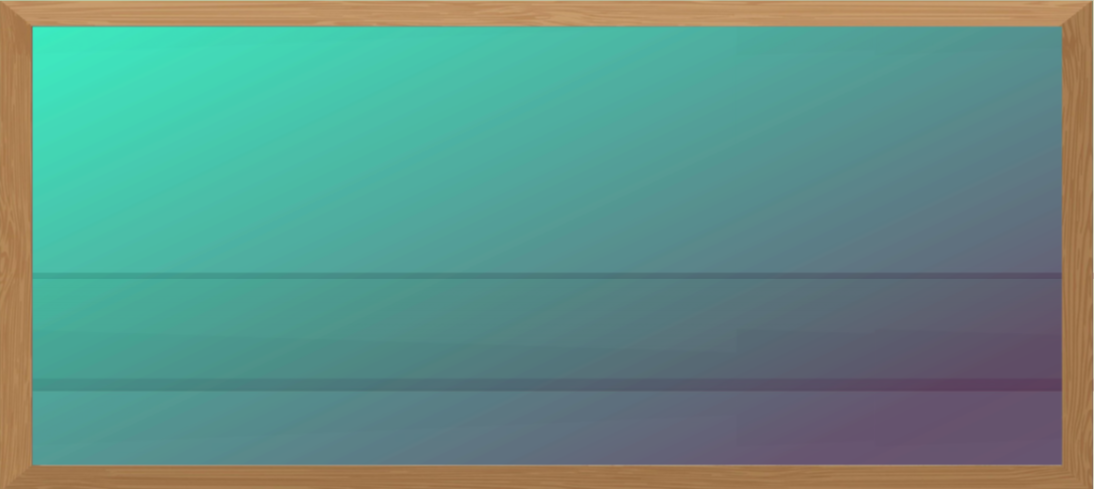 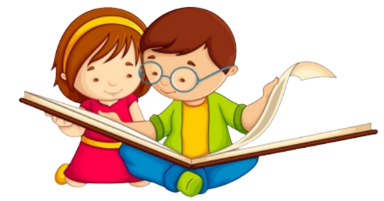 Thảo luận nhóm đôi: (Khám phá phần mềm theo gợi ý trong SGK (mục 1 – trang 52, 53) và hoàn thành phiếu học tập)
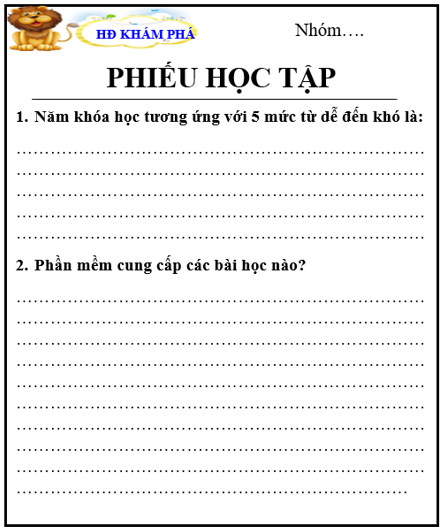 Câu 1: Theo em, 5 khóa học tương ứng với 5 mức từ dễ đến khó là gì?
Câu 2: Phần mềm cung cấp các bài học nào?
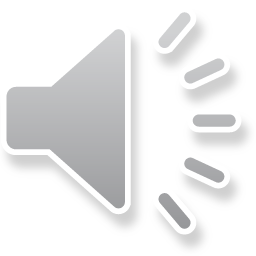 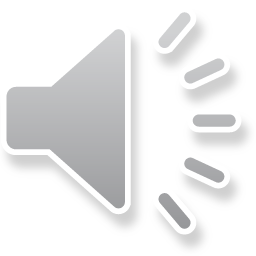 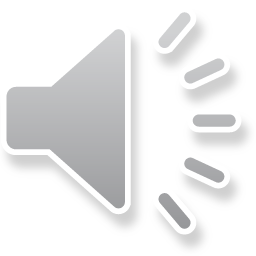 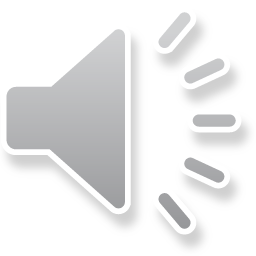 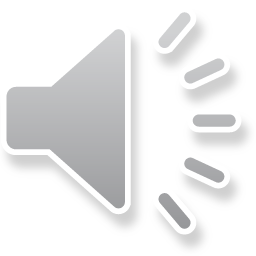 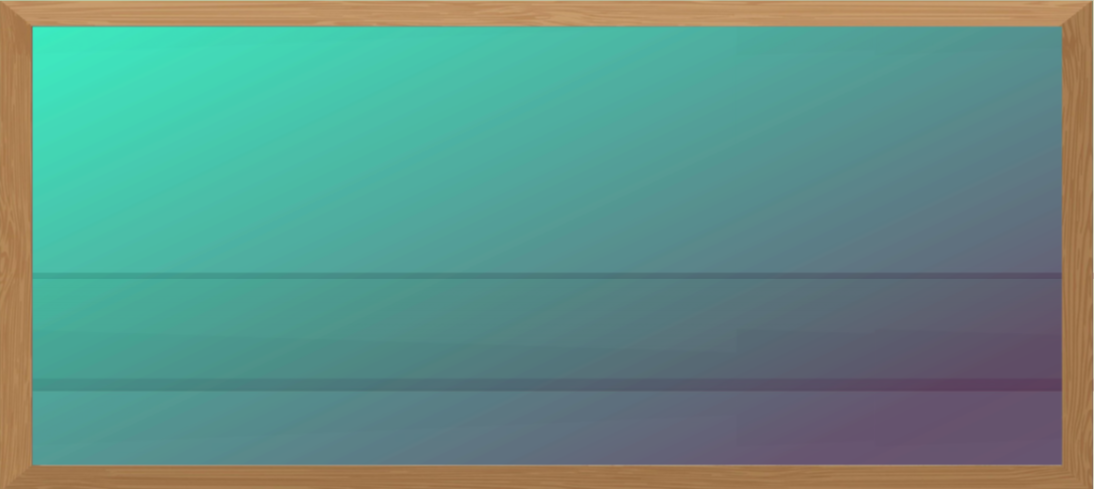 5 khóa học tương ứng với 5 mức từ dễ đến khó là:
EN 1. Introduction 
EN 2. Beginner
EN 3. Experienced
EN 4. Advanced
EN 5. Testing
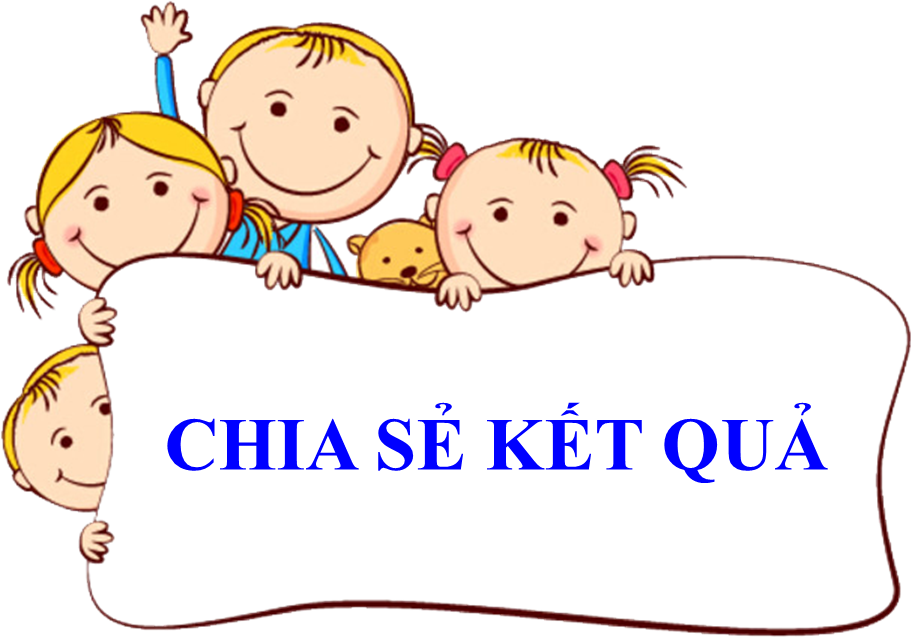 CHIA SẺ KẾT QUẢ
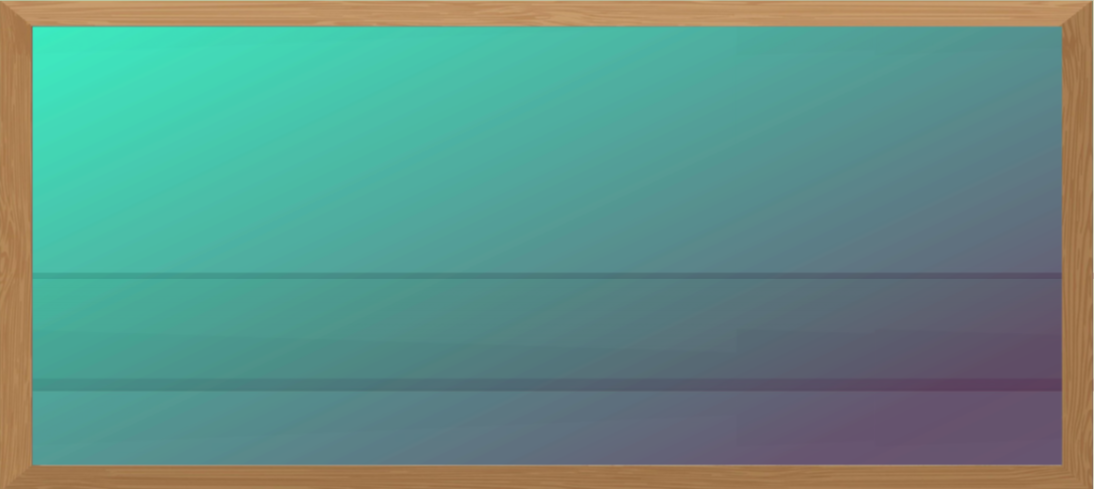 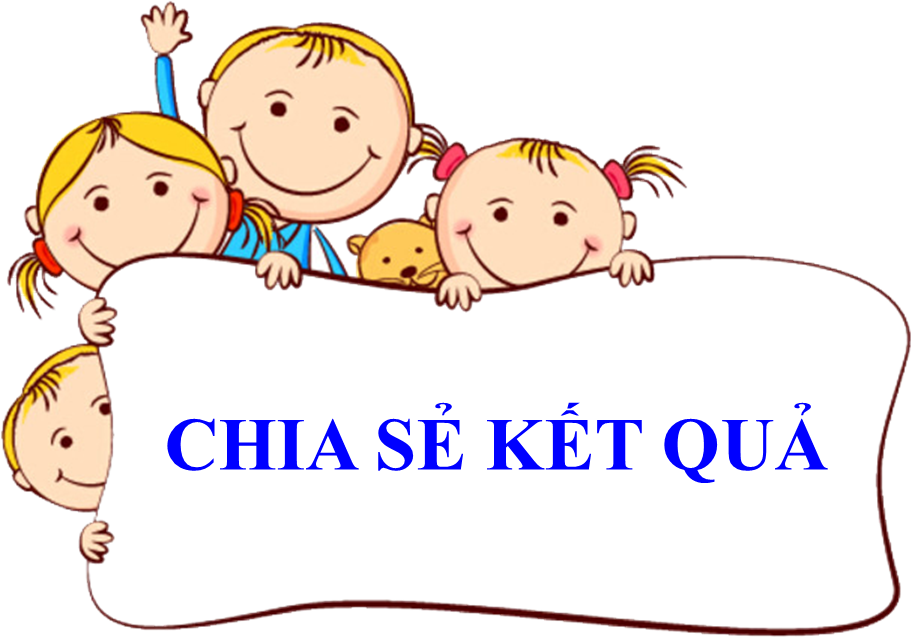 Phần mềm cung cấp các bài học sau: 
Basic: Luyện gõ các phím trên hàng phím cơ sở, hàng phím trên, hang phím dưới.
Shift keys: Luyện gõ chữ hoa, các kí tự với phím Shift.
Digit keys: Luyện gõ các phím trên hàng phím số.
CHIA SẺ KẾT QUẢ
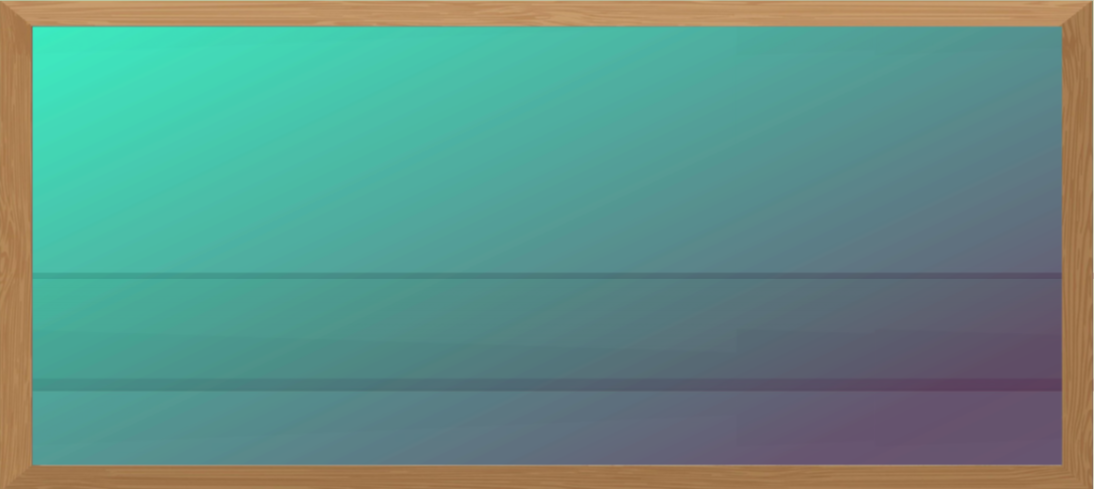 QUAN SÁT THAO TÁC CỦA GIÁO VIÊN
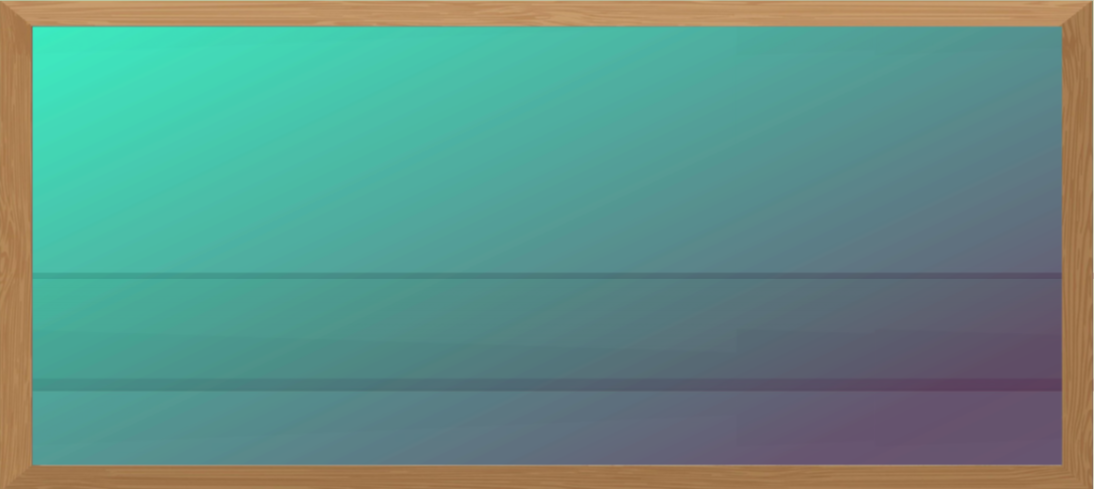 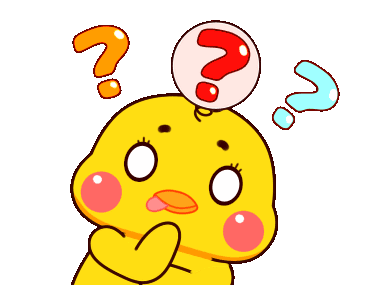 Trong lúc luyện gõ, trên màn hình hiển thị thông báo các phím em đã gõ đúng hoặc gõ sai bằng màu gì?
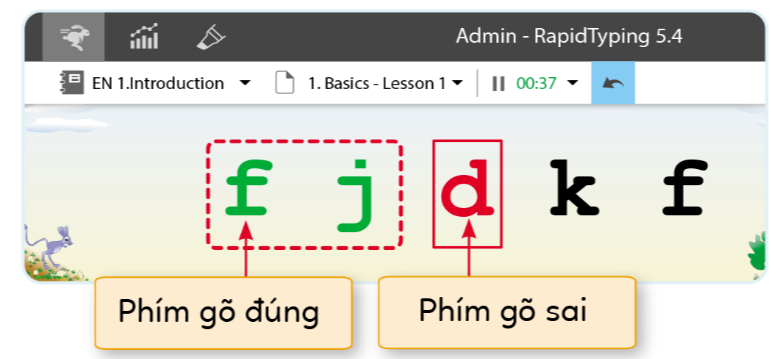 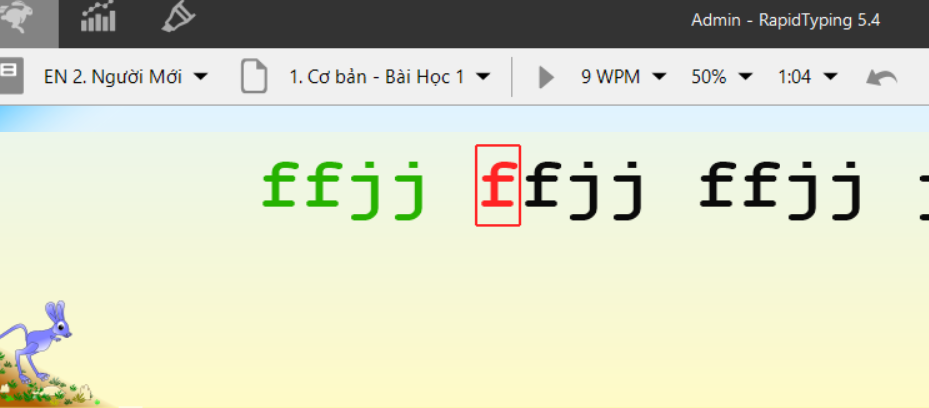 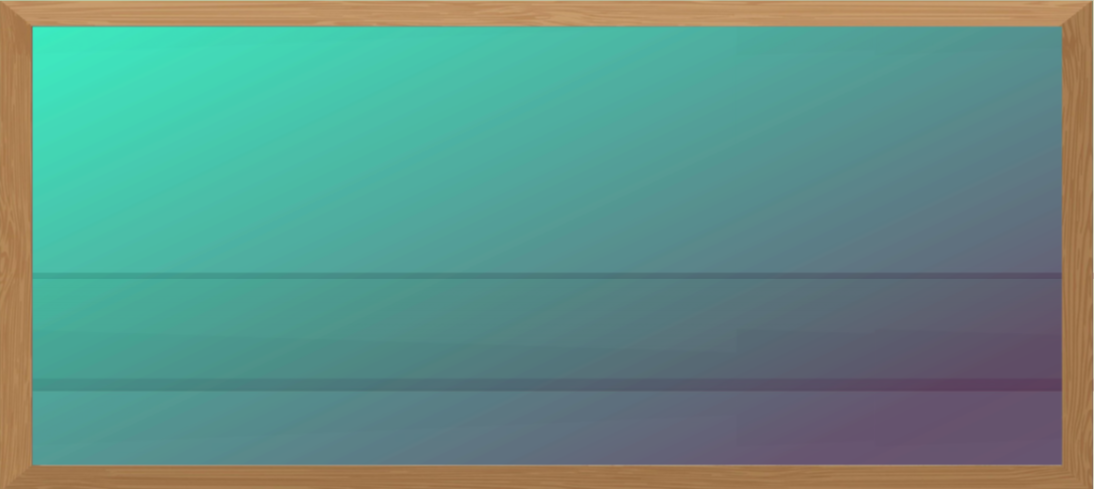 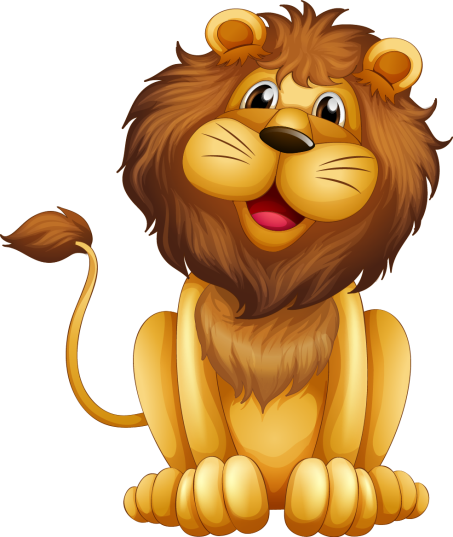 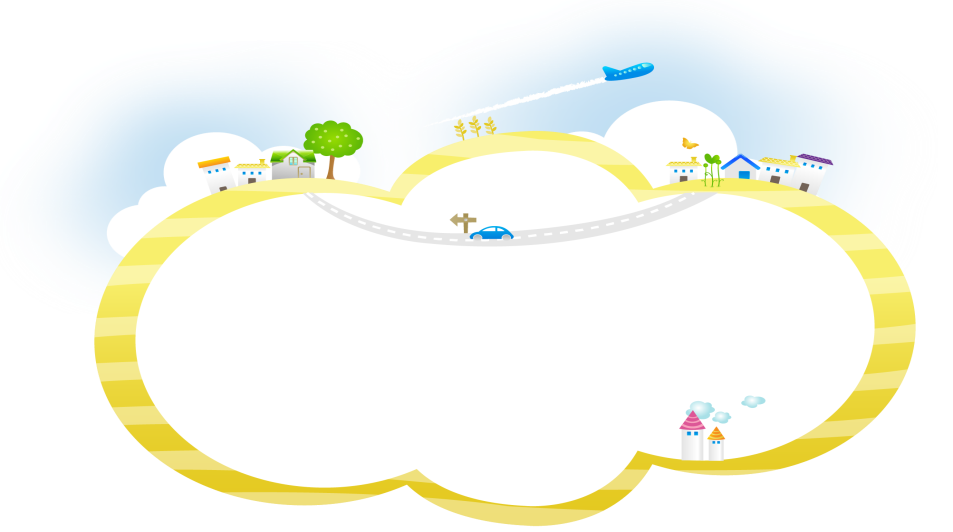 KHÁM PHÁ
2. Theo dõi kết quả học tập
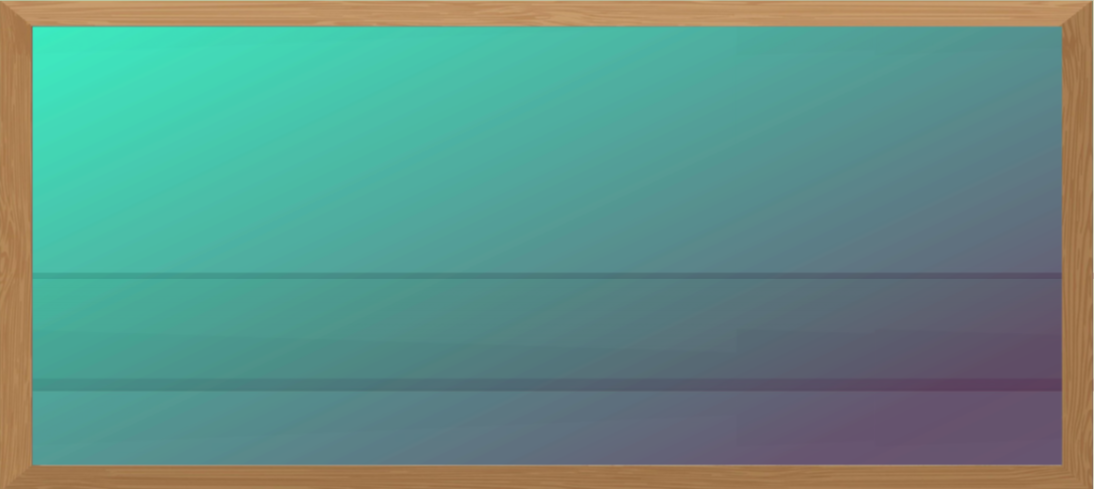 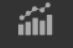 Để xem lại kết quả các lần luyện tập, em nháy  chuột chọn biểu tượng thống kê kết quả: 
  Biểu đồ cho em thấy kết quả của mình sau mỗi lần luyện tập.
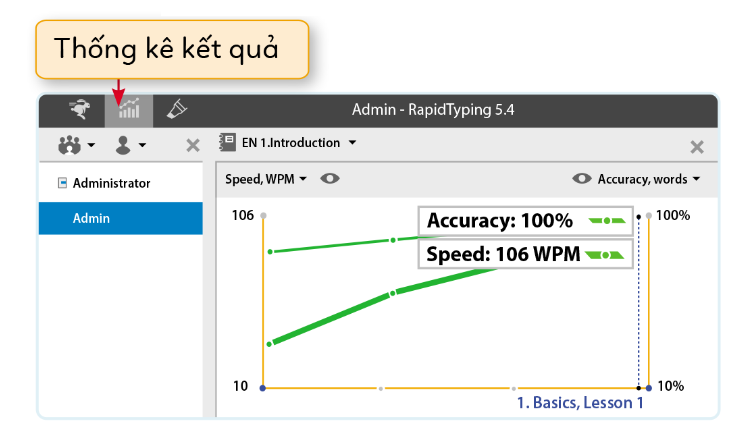 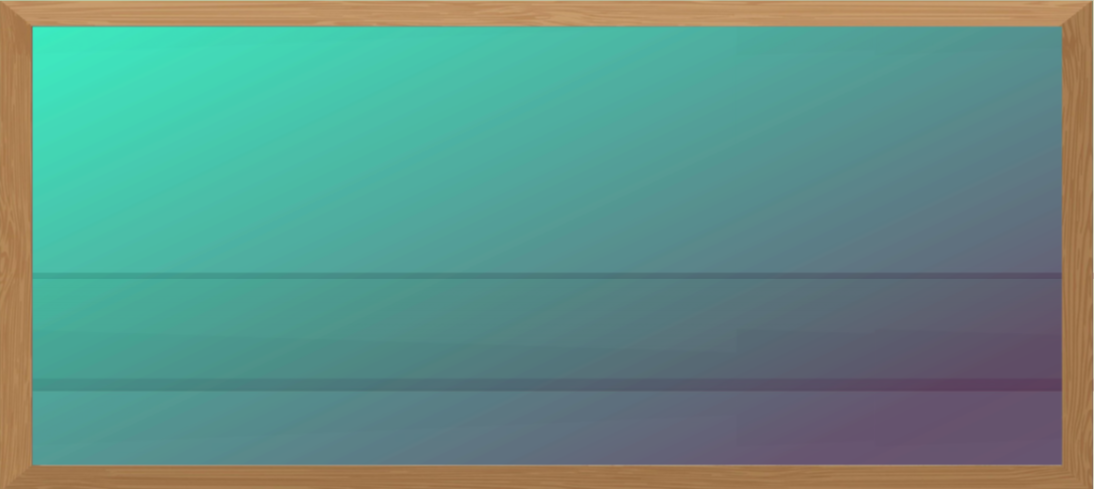 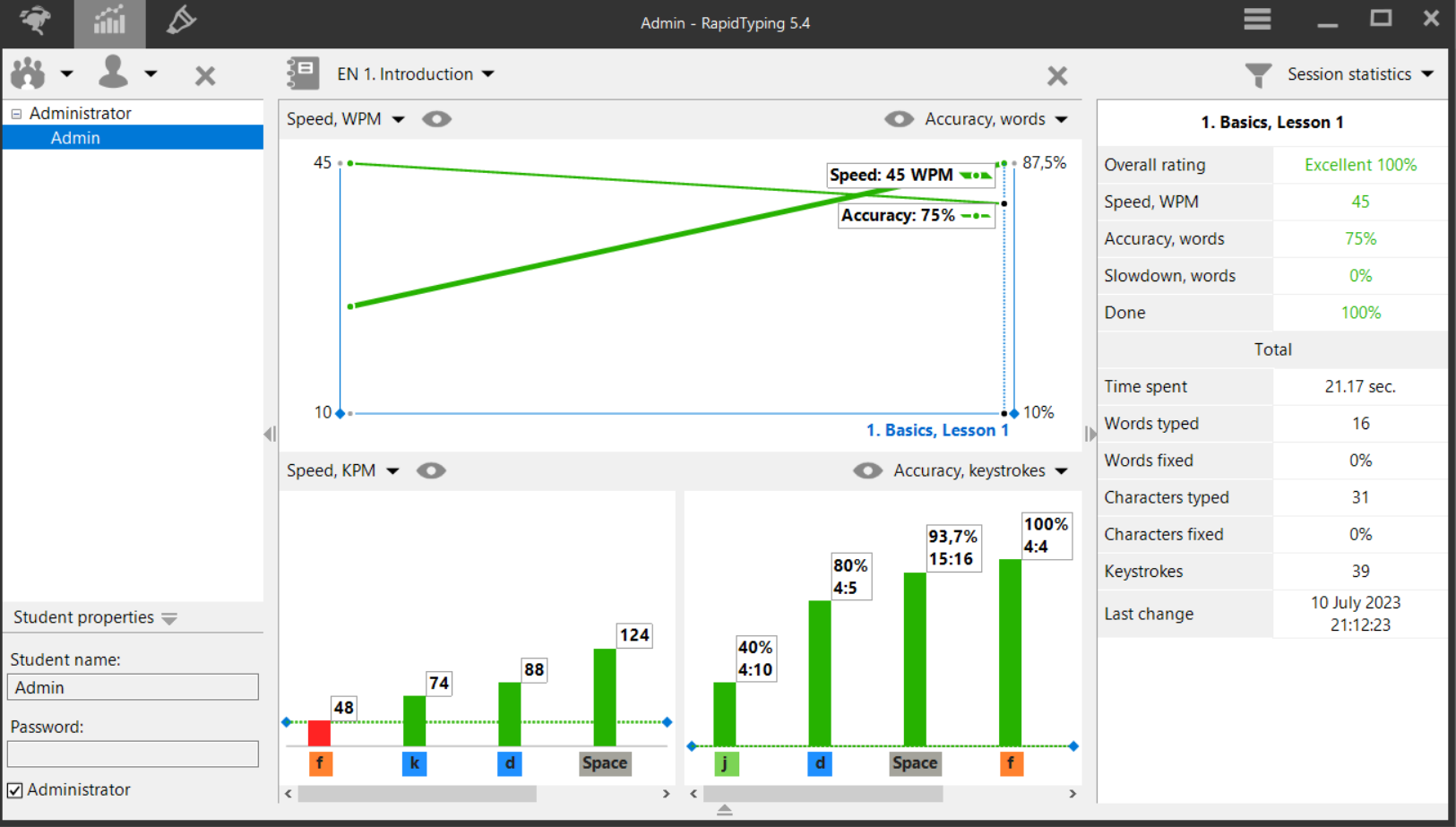 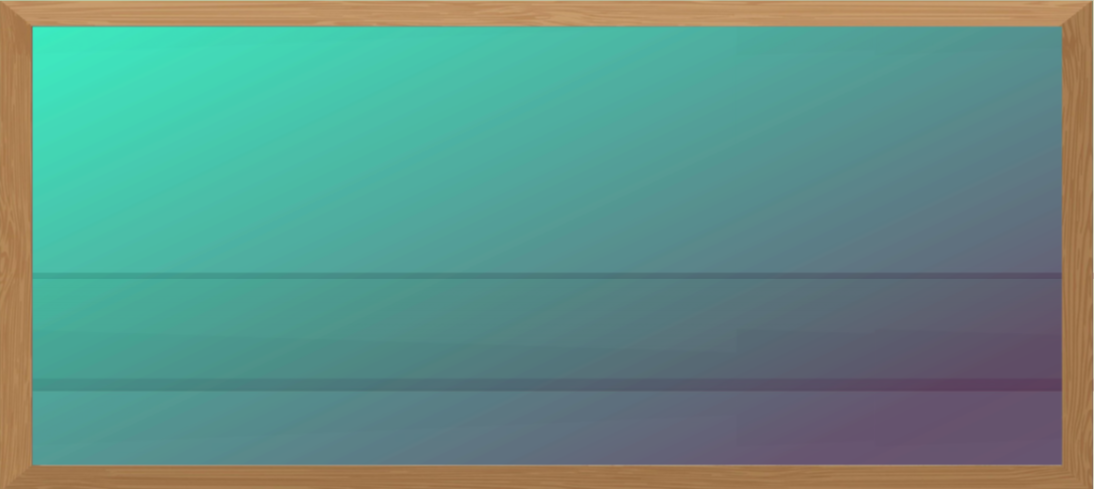 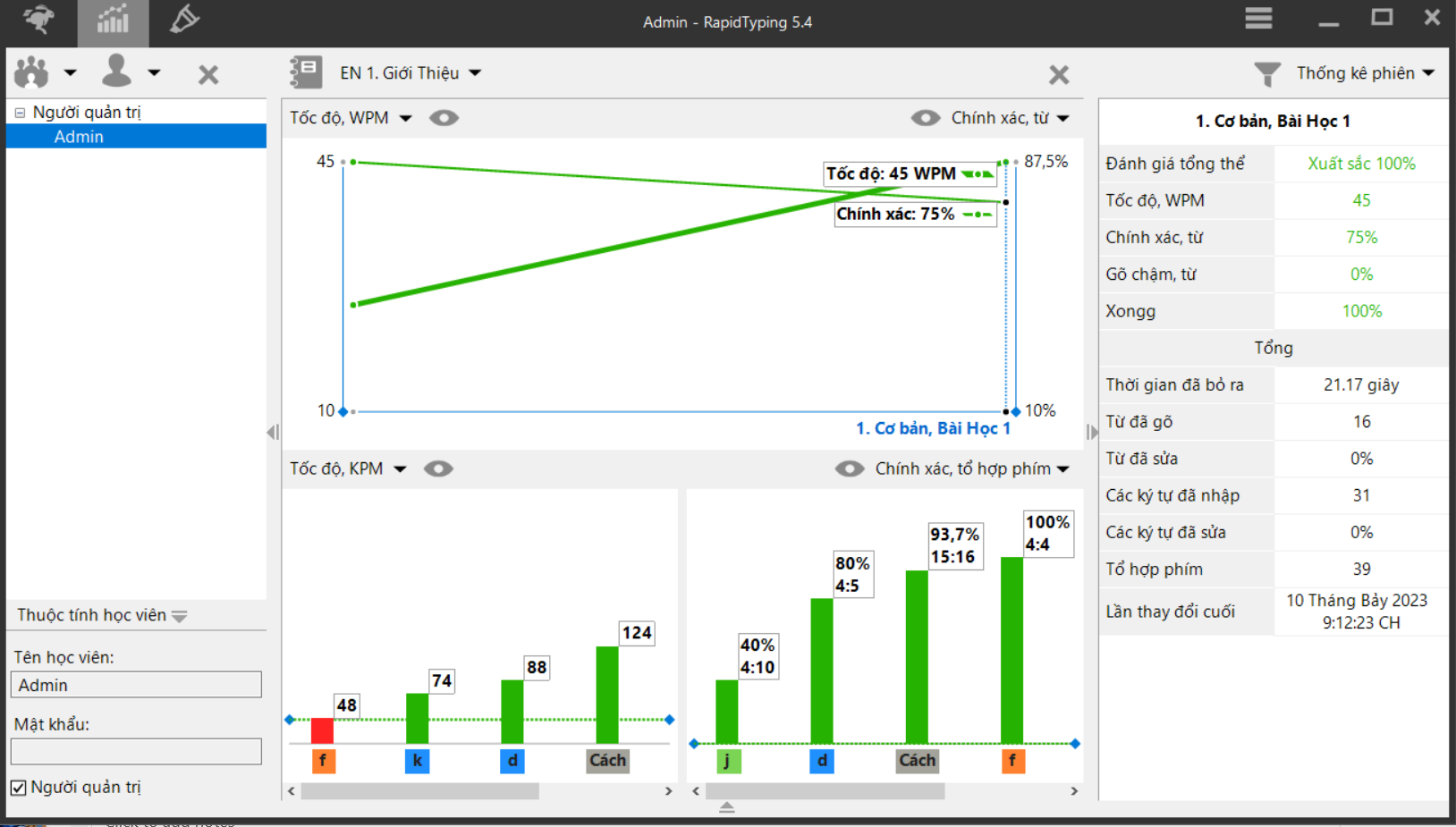 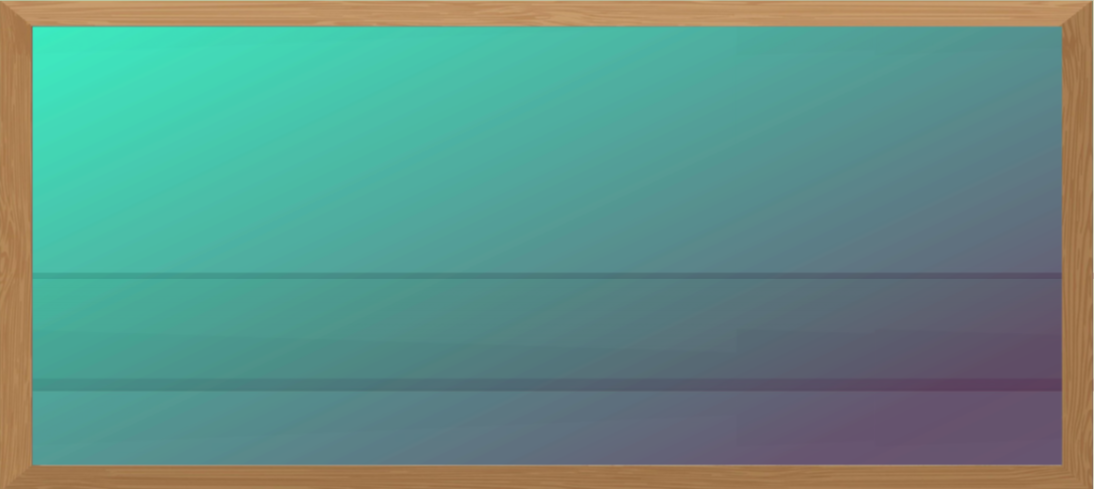 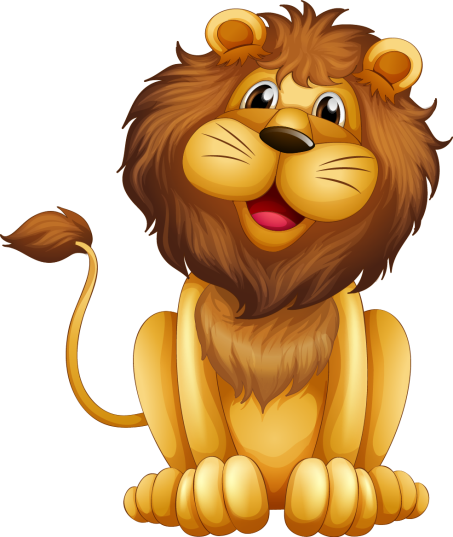 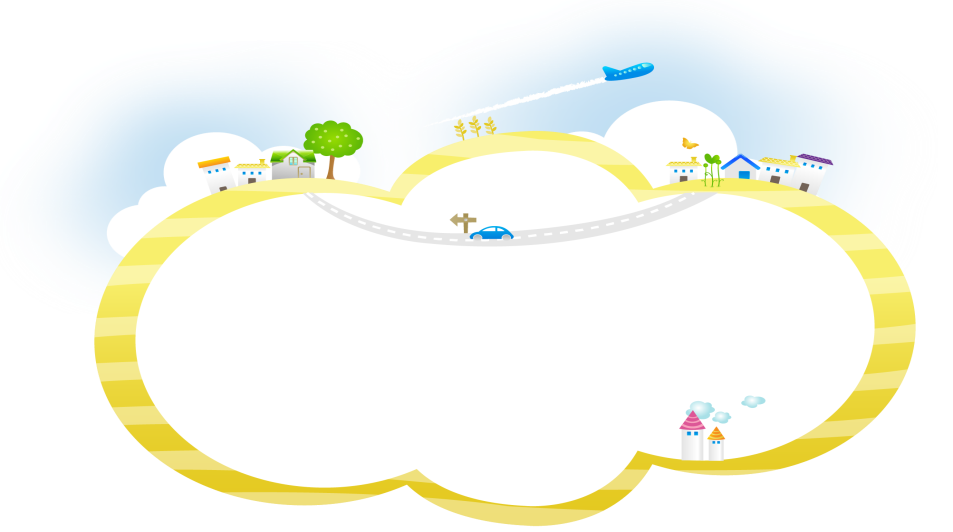 LUYỆN TẬP
Luyện tập theo nhóm đôi:
Em hãy chọn khóa học EN 2. Beginner để luyện gõ
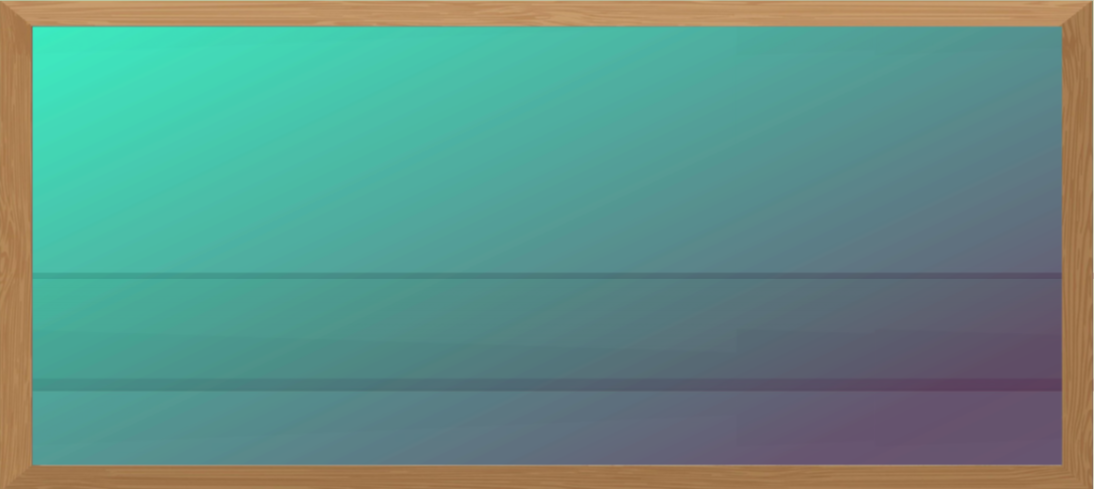 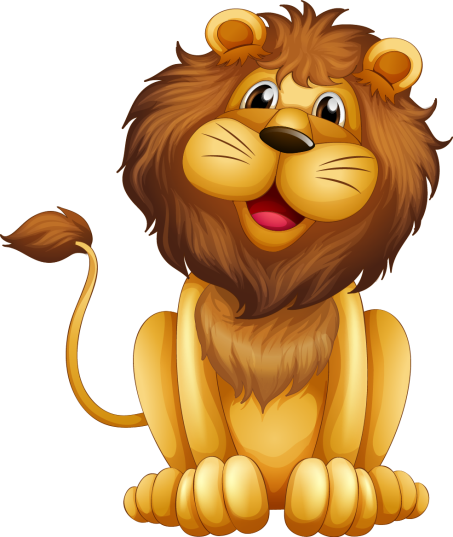 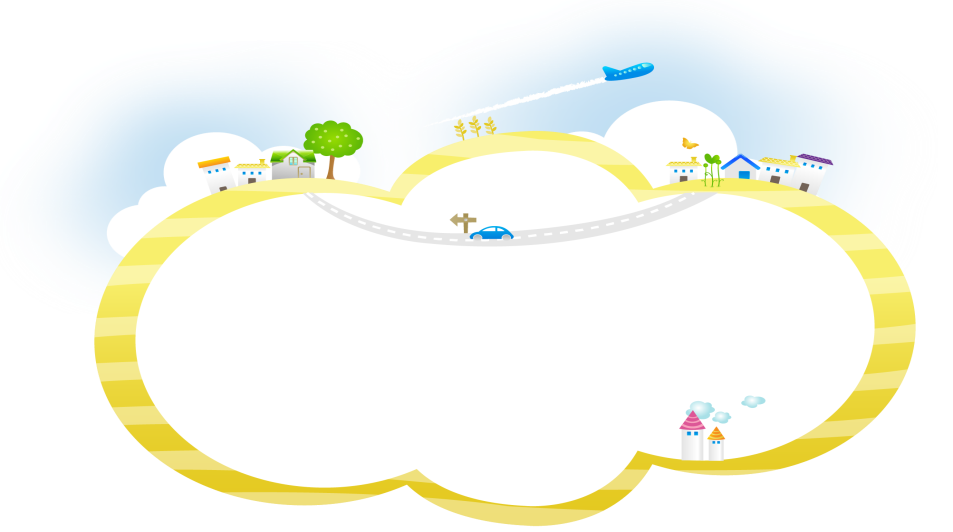 TRÒ CHƠI
LUYỆN TẬP
AI GÕ TỐT HƠN?
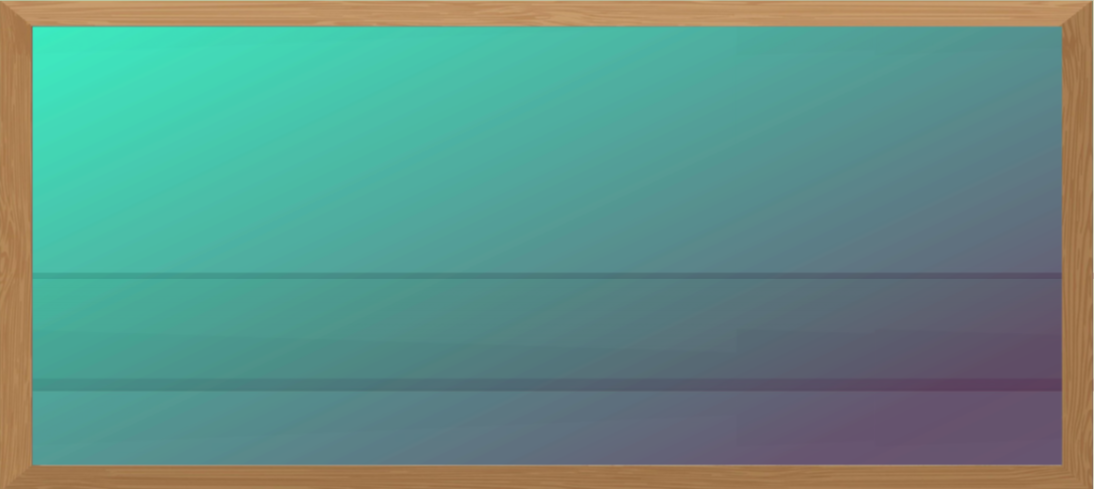 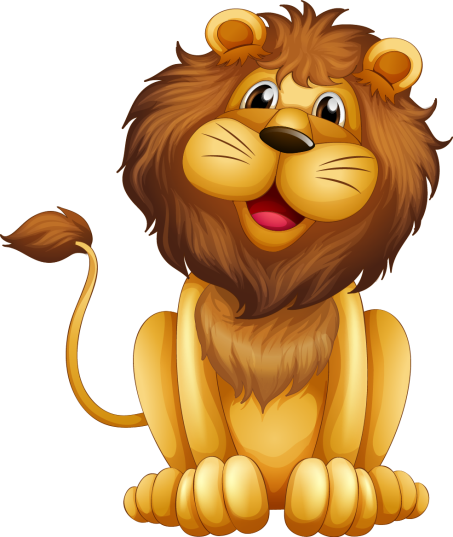 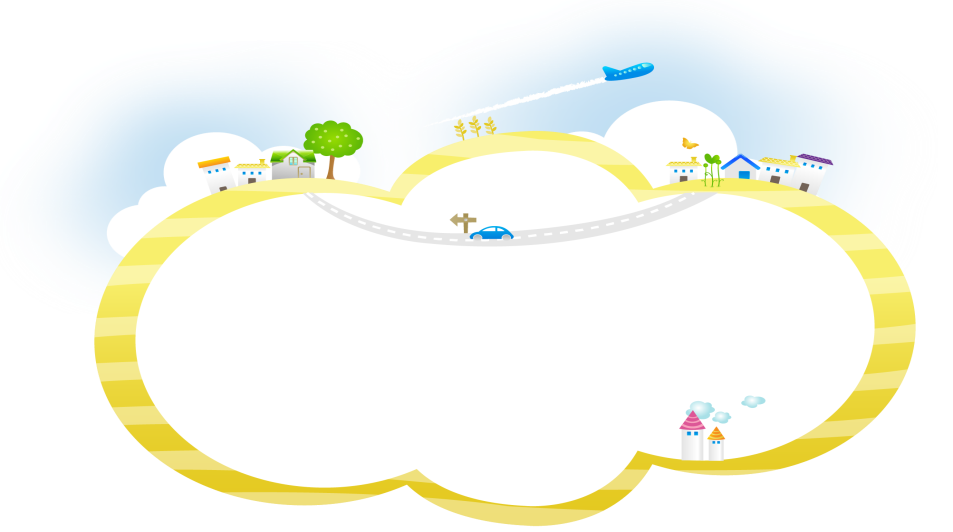 VẬN DỤNG
Luyện tập theo nhóm đôi:
Em hãy chọn khóa học EN 2. Beginner để luyện gõ
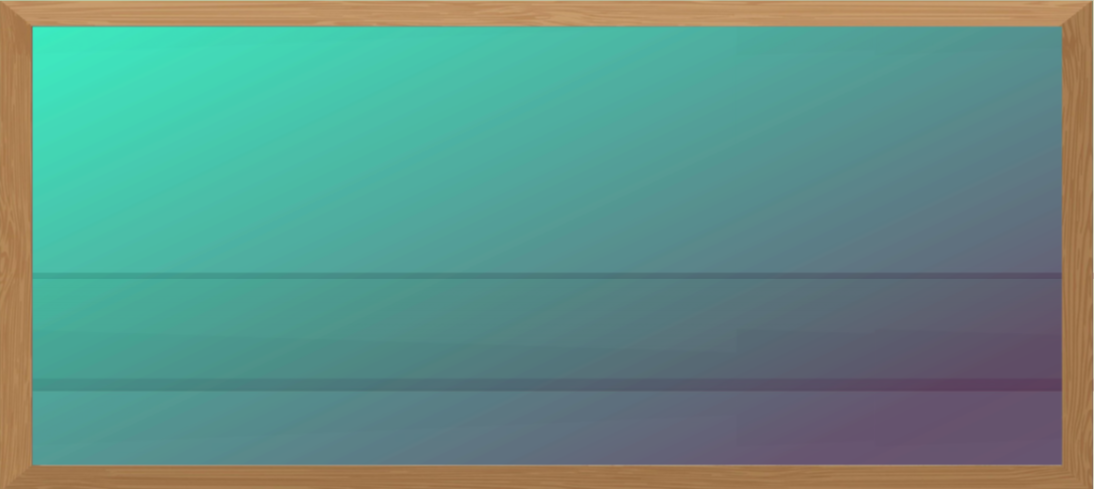 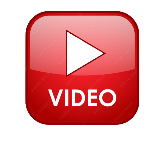 Xem video:
Em hãy chọn khóa học phù hợp cho bạn học sinh này. Vì sao em chọn khóa học đó.
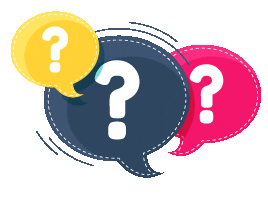 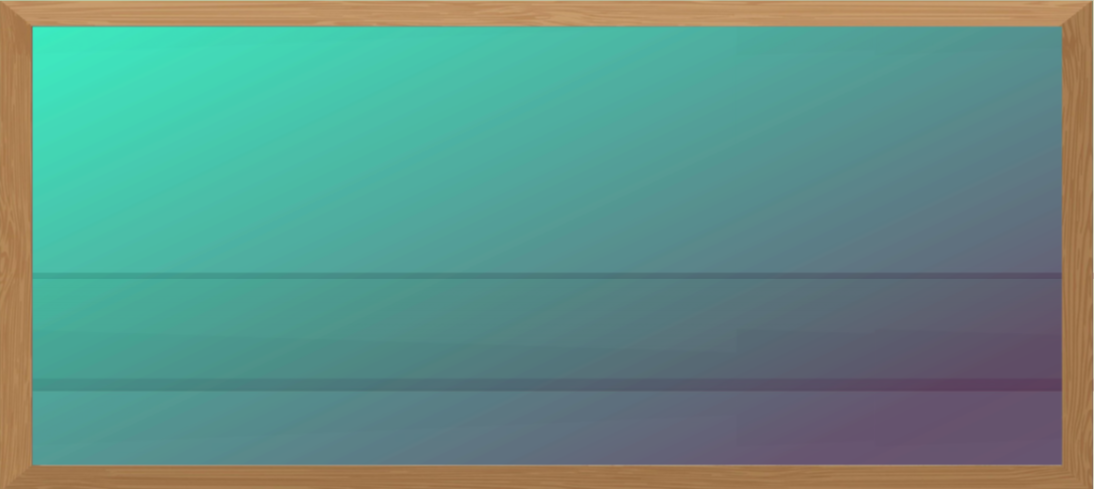 EM CẦN GHI NHỚ
Sử dụng phần mềm luyện gõ giúp em luyện tập gõ bàn phím đúng cách và theo dõi được kết quả sau mỗi lần luyện tập.
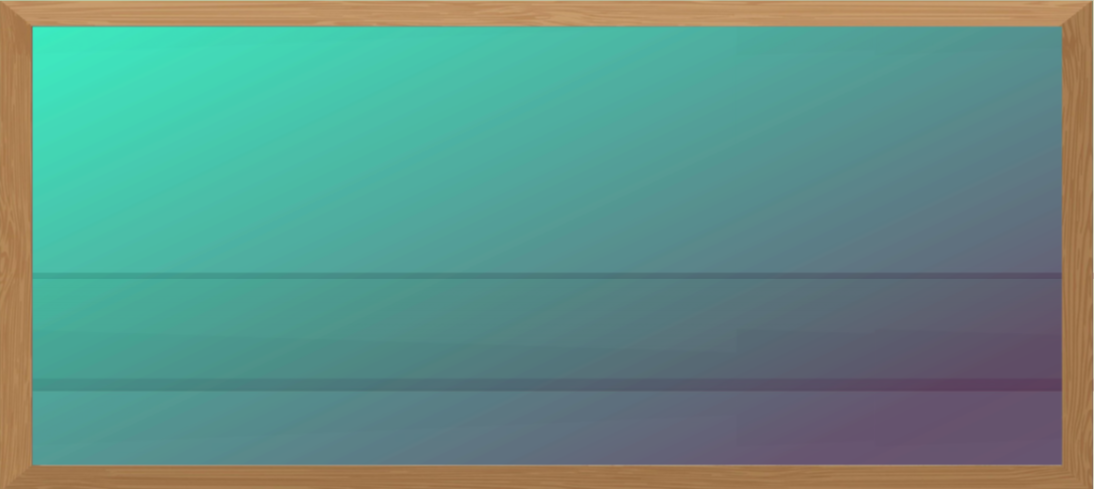 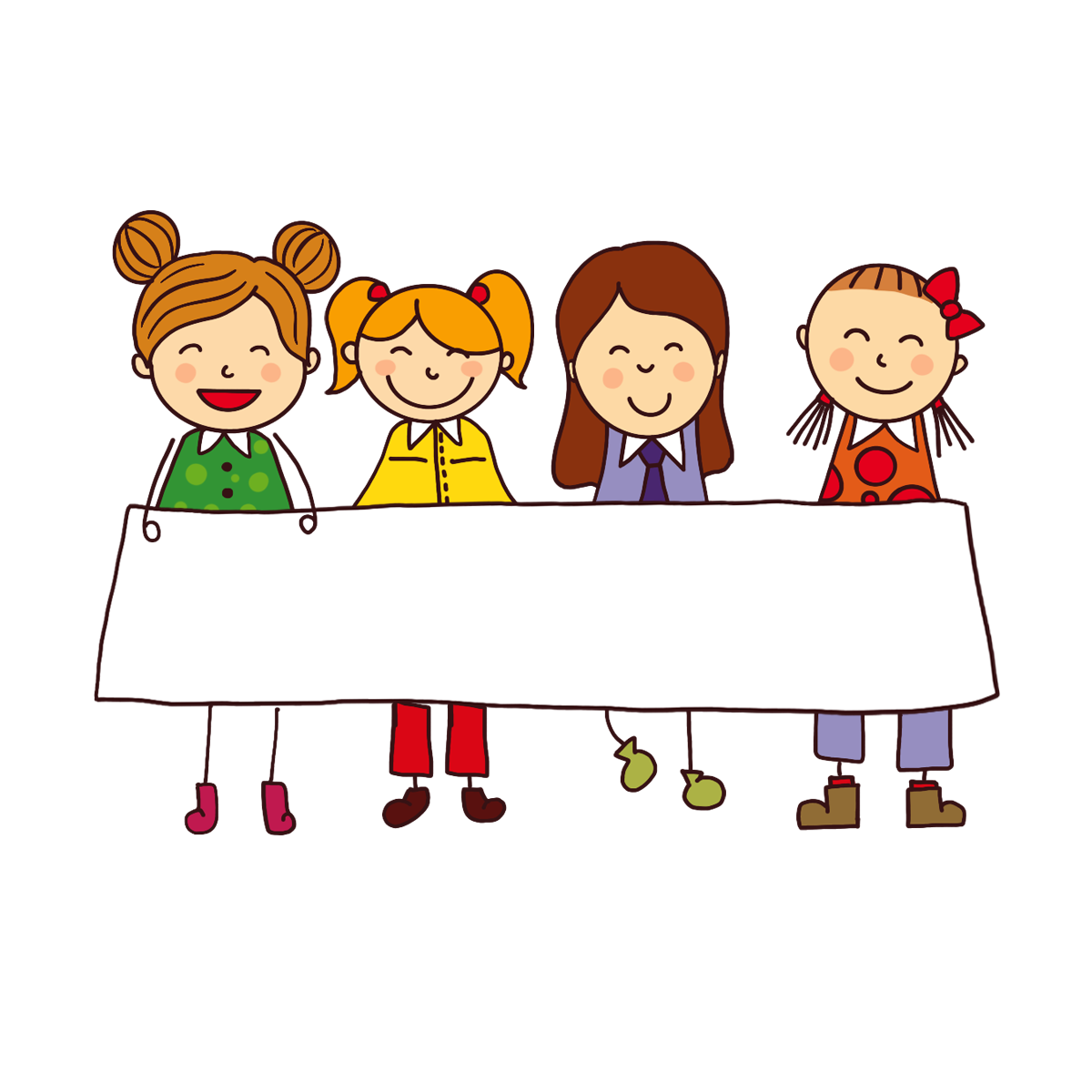 Bài học kết thúc!